Question 9
Radial Basis Functions Neural Network

Question
Which of the following is a property of RBF NN?
Best approximation 
Universal approximation 
Compact approximation
Introduction
Regression
regression models based on linear combinations of fixed basis functions

Radial Basis Functions find f such that
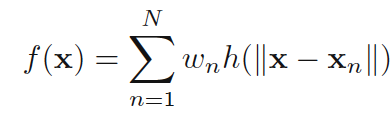 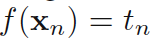 3
RBF NN
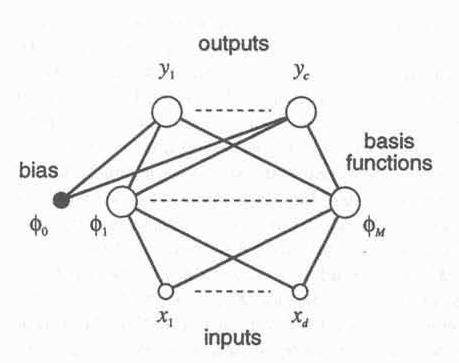 Architecture of RBF NN
4
RBF NN
Outputs



For the case of Gaussian functions
5
RBF NN
Result
Best approximation - in the set of approximating functions there is one function which has minimum approximating errore for any given function to be approsimated (Girosi and Poggio, 1990)

This property is not shared by MLP
6
RBF NN training
Basis functions 
Unsupervised learning (e.g., clustering)

Network mapping


Matrix notation
7
RBF NN training
Sum-of-squares error



Differentiating with respect wkj and setting the derivative to zero


Matrix notation
8
RBF NN training
Providing the matrix is non-singular we may invert


Pseudo-inverse 


Pseudoinverse property

If the matrix         is not singular equation does not have a unique solution
In practical, use a SVD (Singular Value Decomposition) methodology
9
References
Material
Slides
Video Lessons

Books
J. C. Bishop, Neural Networks for Pattern Recognition, Oxford University Press, 1995
J. C. Bishop, Pattern Recognition and Machine Learning, Springer, 2006